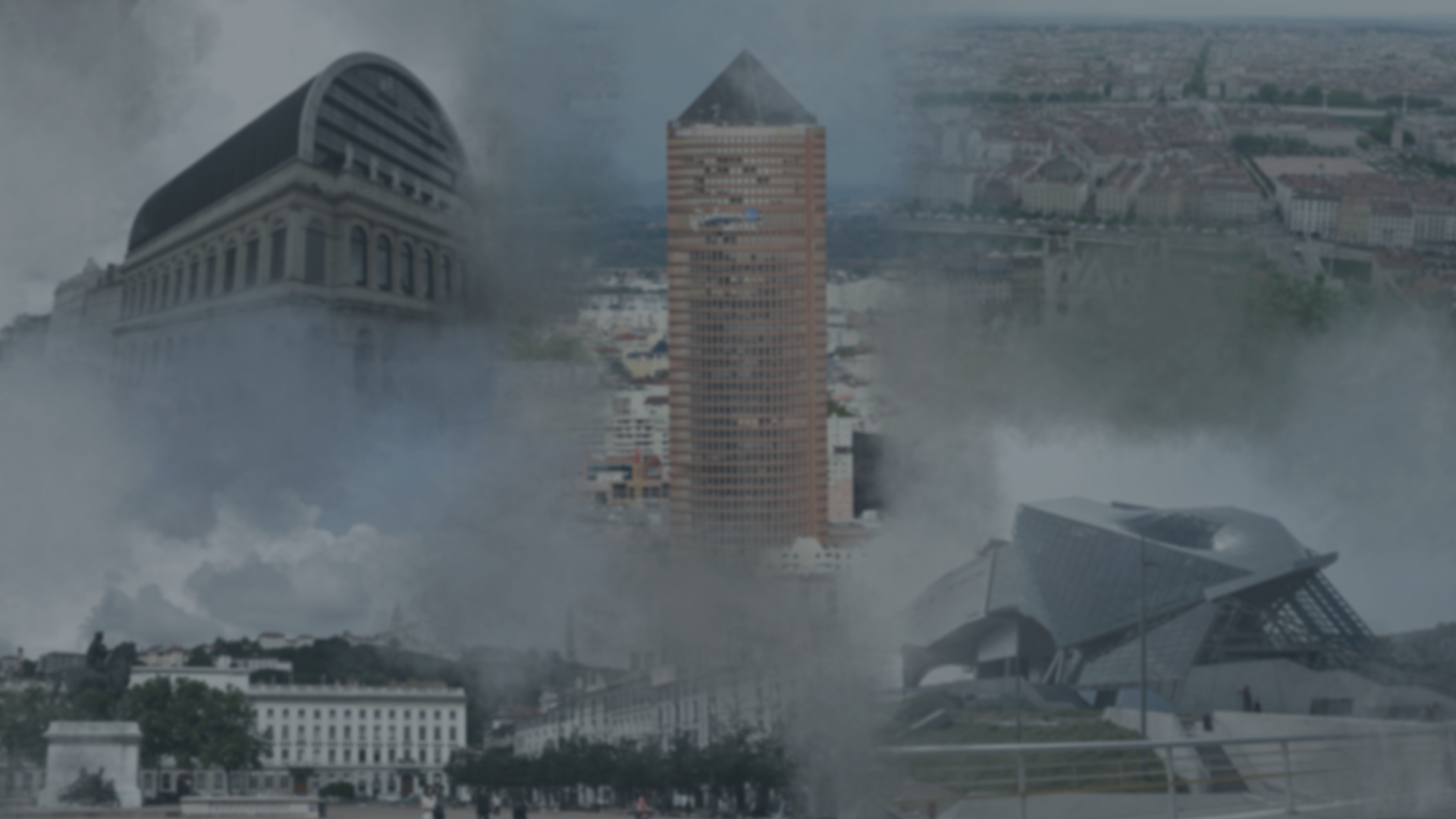 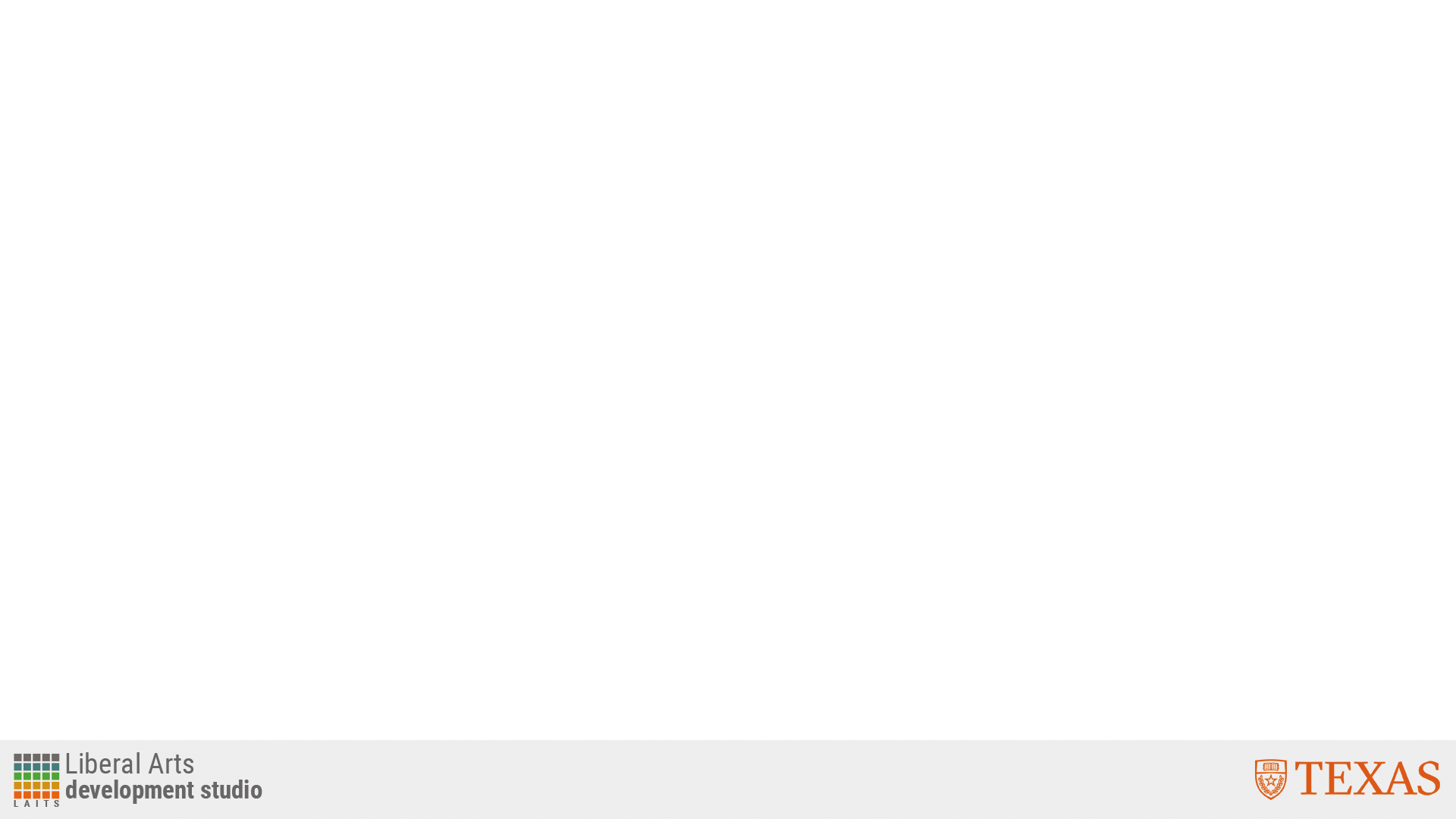 Title
Subtitle
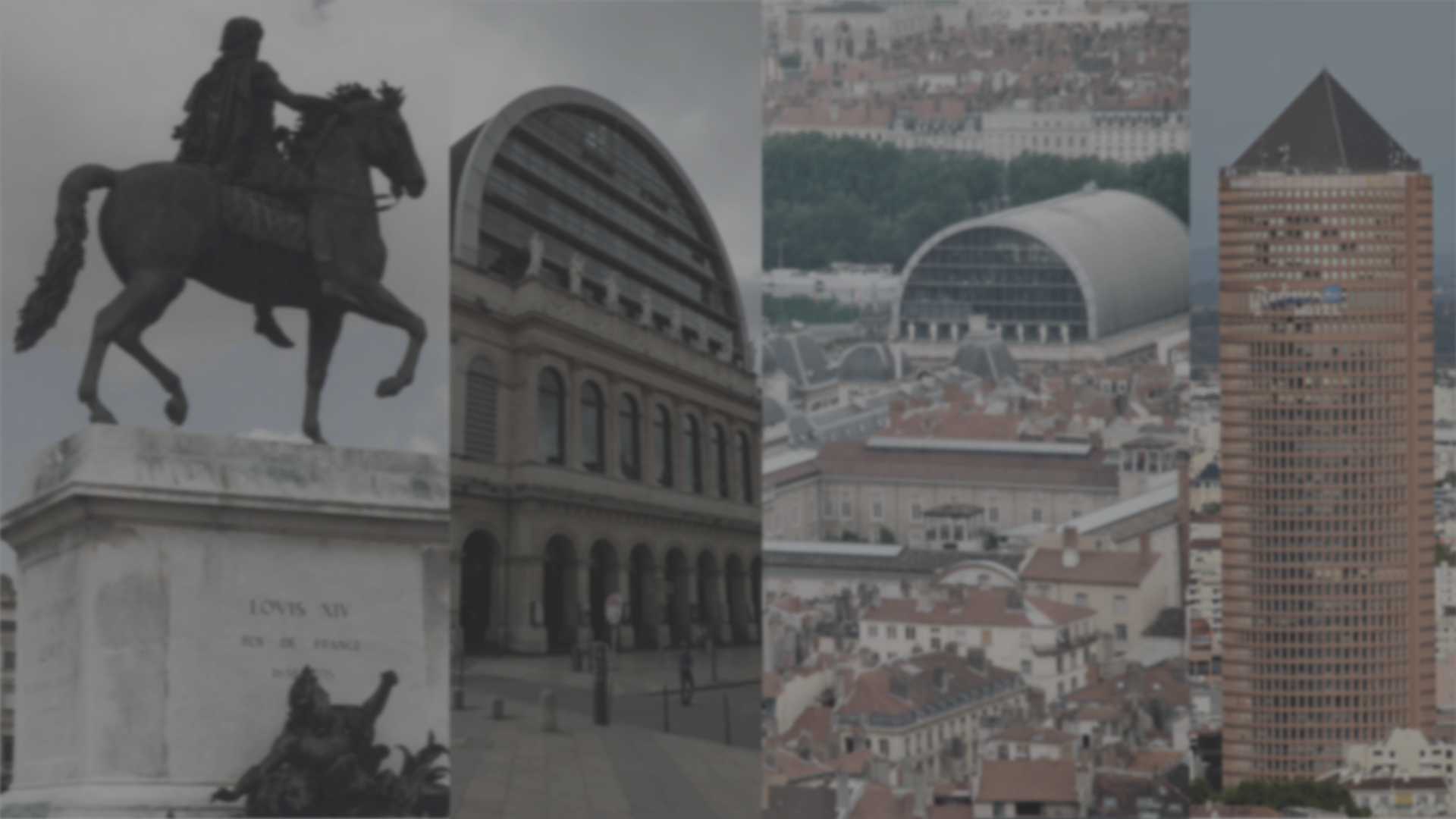 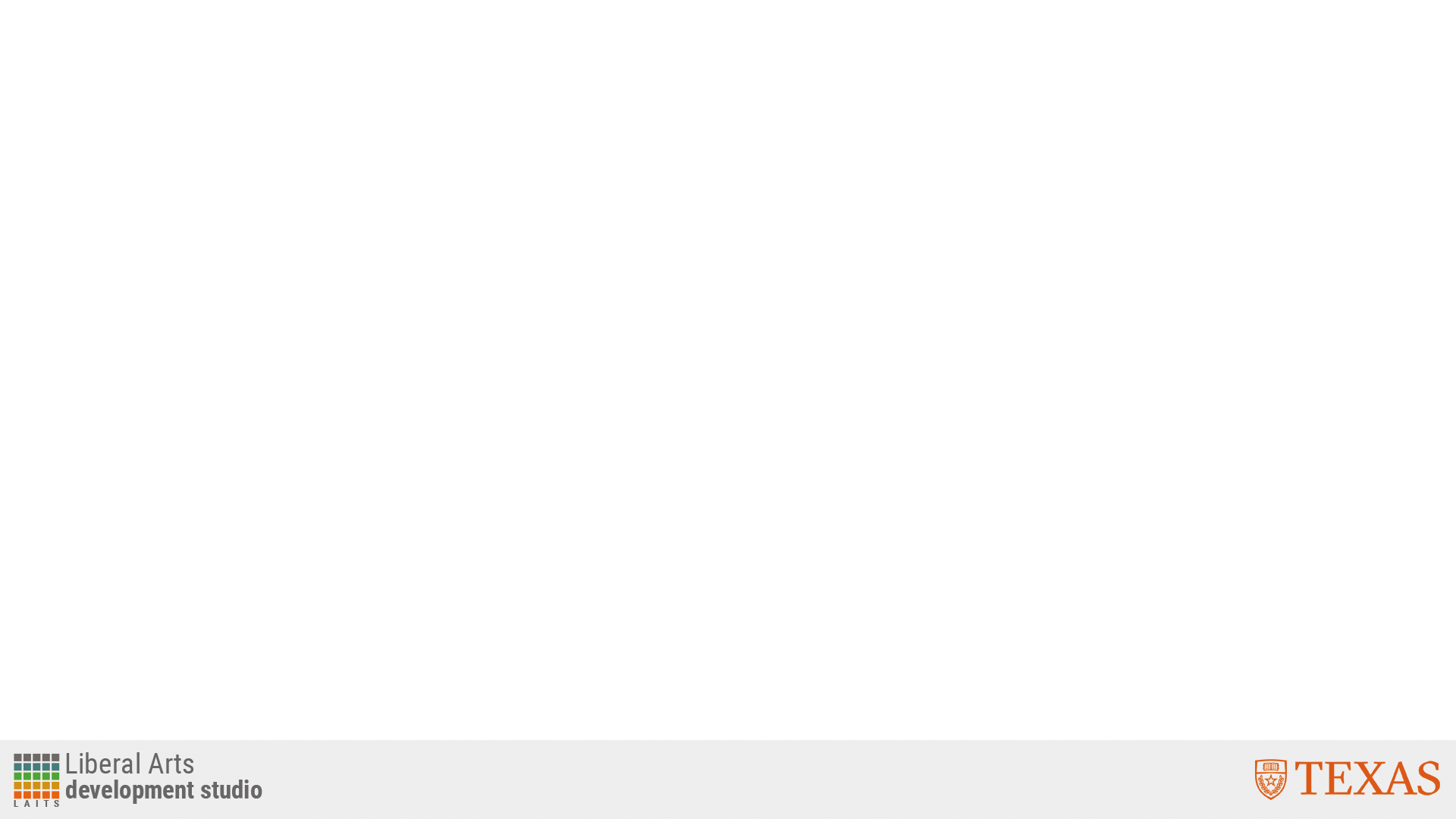 Title
Subtitle
Question
Question
Question
Question